Carpenter_2010_Optimal-exercise-of-executive-stock-options-and-implications-for-firm-cost
教授:戴天時
學生:劉易洲
Introduction
薪水(現金)

股票

選擇權(ESO)
Introduction
(發現問題)

Evidence indicates that both executives and other employees exercise options well before standard theory would predict.
Our paper is the first to provide analytical results on option cost, average life, and the nature of the continuation region for an executive with general concave utility
General framework
In particular, options are explicitly nontransferable and Section 16-c of the Securities Exchange Act prohibits corporate insiders from taking short positions in their company’s stock. However, these constraints on hedging mean that standard American option valuation theory does not apply.

However, evidence that the vast majority of options are exercised well before expiration, even when no dividend is present, suggests that option holders still face significant hedging constraints
General framework
Although we refer to the option holder as an executive, our formulation of the problem could apply equally well to lower-ranked employees. Noninsiders are not subject to Section 16-c short sales restrictions, but they can still find shorting stock to be expensive.
General framework
3.1. Executive’s option exercise and portfolio choice problem
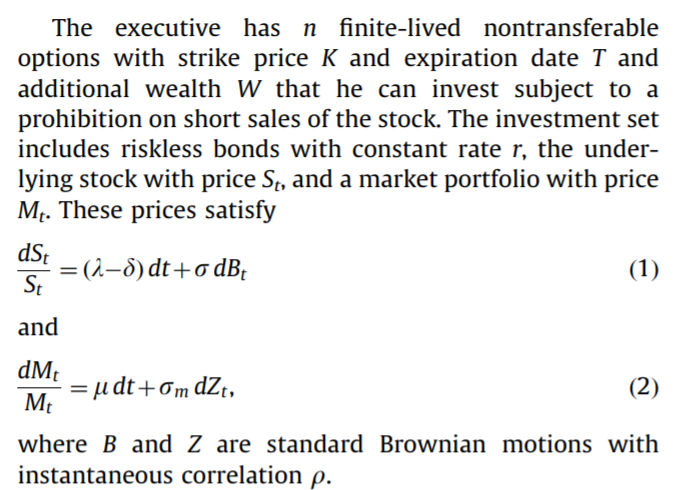 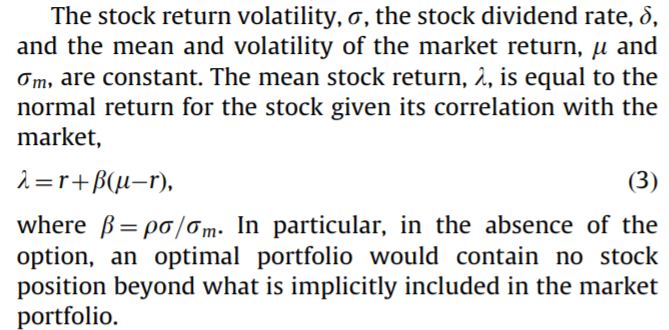 General framework
3.1. Executive’s option exercise and portfolio choice problem
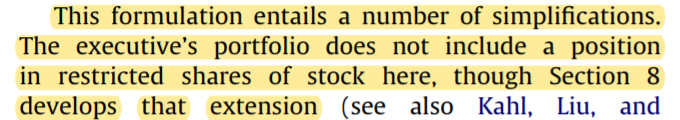 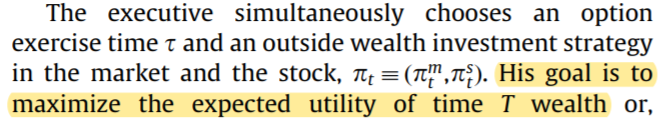 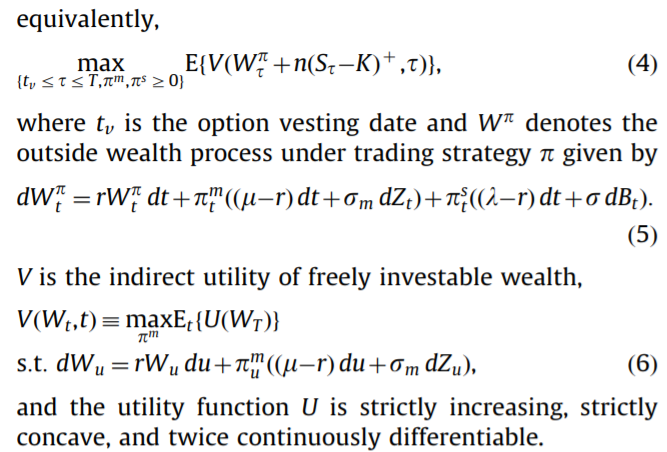 General framework
3.2. Option cost to shareholders and executive’s subjective value

The cost of the option to shareholders who can trade freely is the present value, or replication cost, of that payoff. This can be represented as the risk-neutral expectation of the risklessly discounted option payoff,
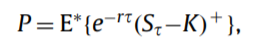 General framework
3.2. Option cost to shareholders and executive’s subjective value

Standard theory for tradable options assumes the option holder chooses the exercise policy to maximize the option’s present value, because, when the option is tradable, maximizing present value is consistent with maximizing expected utility. 
When the option is nontransferable, these objectives are different, and the utility-maximizing payoff typically has a lower present value.
General framework
3.2. Option cost to shareholders and executive’s subjective value
We define the subjective option value as the amount of freely investable money that would give the executive the same utility as the option, i.e., the value of x such that


where V is the indirect-utility value of freely investable wealth
and f is the value function for the executive’s problem with the options
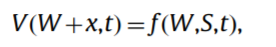 General framework
3.2. Option cost to shareholders and executive’s subjective value
The discount in the executive’s valuation of the option relative to its cost to shareholders is part of the price shareholders pay for improved performance benefits relative to cash compensation. Section 7 shows how this discount varies with firm characteristics.

Discount = (its cost to shareholders is part of the price shareholders )-(the executive’s valuation of the option) > 0
General framework
3.3. Exercise policy and the effect of dividends
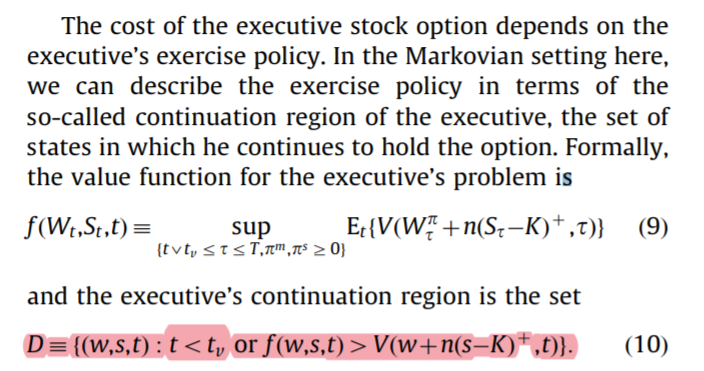 General framework
3.3. Exercise policy and the effect of dividends

Proposition 1. The executive’s continuation region is larger the smaller the dividend rate on the stock.
General framework
3.3. Exercise policy and the effect of dividends
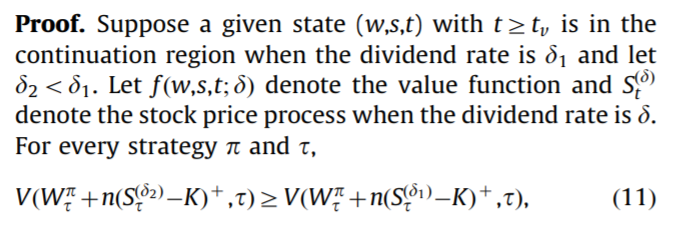 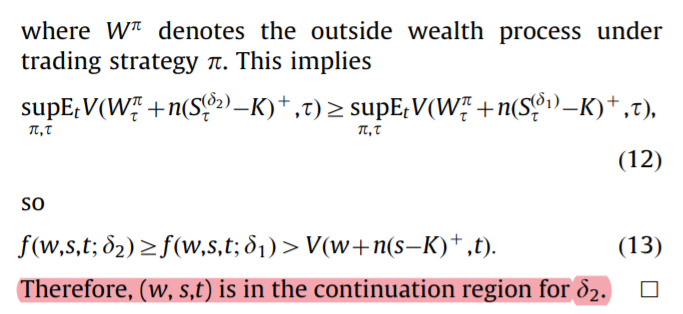 General framework
3.3. Exercise policy and the effect of dividends
The inequality                                        also implies Proposition 2.

Proposition 2. The executive’s subjective option value is greater the smaller the dividend rate on the stock.
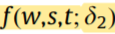 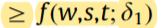 Special case with no portfolio choice
Setting
Before turning to these, we develop additional analytical results for the special case in which there is no market asset and the executive simply invests outside wealth in riskless bonds
(原因) We also eliminate the risk premium on the stock because otherwise the executive could have a spurious incentive to hold the option to earn the risk premium.
Special case with no portfolio choice
Special case with no portfolio choice
Proposition 4. An executive with less absolute risk aversion has a larger continuation region.
Special case with no portfolio choice
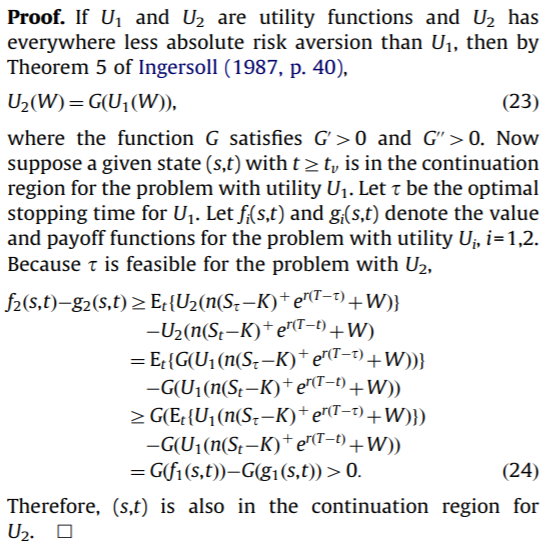 推導:  Corollary 1. If the executive has decreasing absolute risk aversion, then the continuation region is larger with greater wealth.


公司股票發股利，勢必影響個人財富，模型是否有考慮進去?
Special case with no portfolio choice
Corollary 1. If the executive has decreasing absolute risk aversion, then the continuation region is larger with greater wealth.
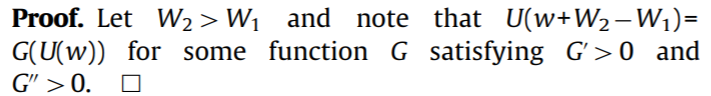 [Speaker Notes: II. 遞減型絕對風險厭惡（Decreasing Absolute Risk Aversion, DARA）:隨著資產的增加，對於風險的厭惡程度降低，最高投資數額變大，則可以稱作遞減型絕對風險厭惡。]
公司股票發股利，勢必影響個人財富，模型是否有考慮進去?
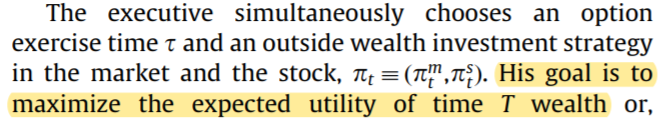 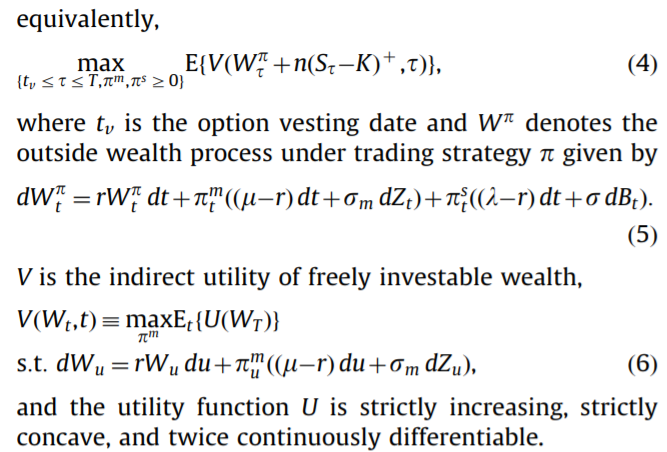 [Speaker Notes: 所以最初的模型是有考慮股利率進去的!]
Special case with no portfolio choice
Special case with no portfolio choice
Proposition 5. If the dividend is zero, option cost is greater if the executive has less absolute risk aversion.
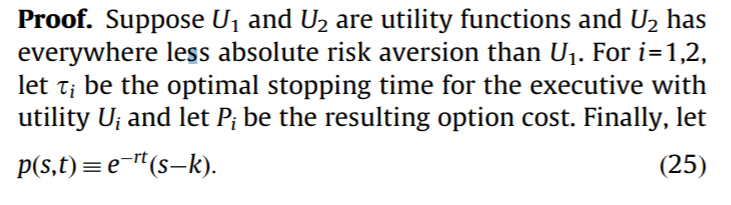 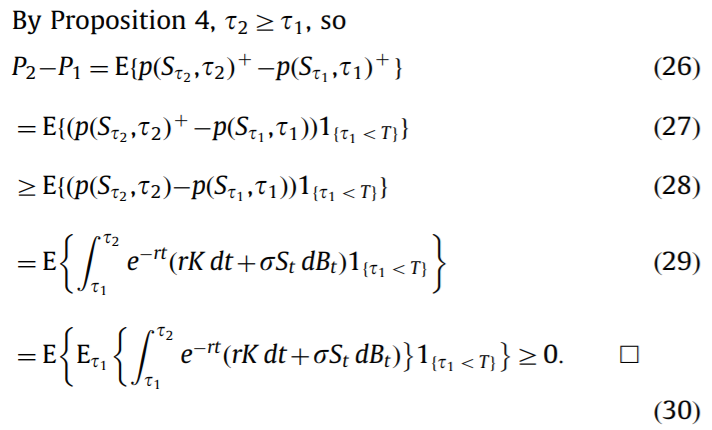 Special case with no portfolio choice
Special case with no portfolio choice
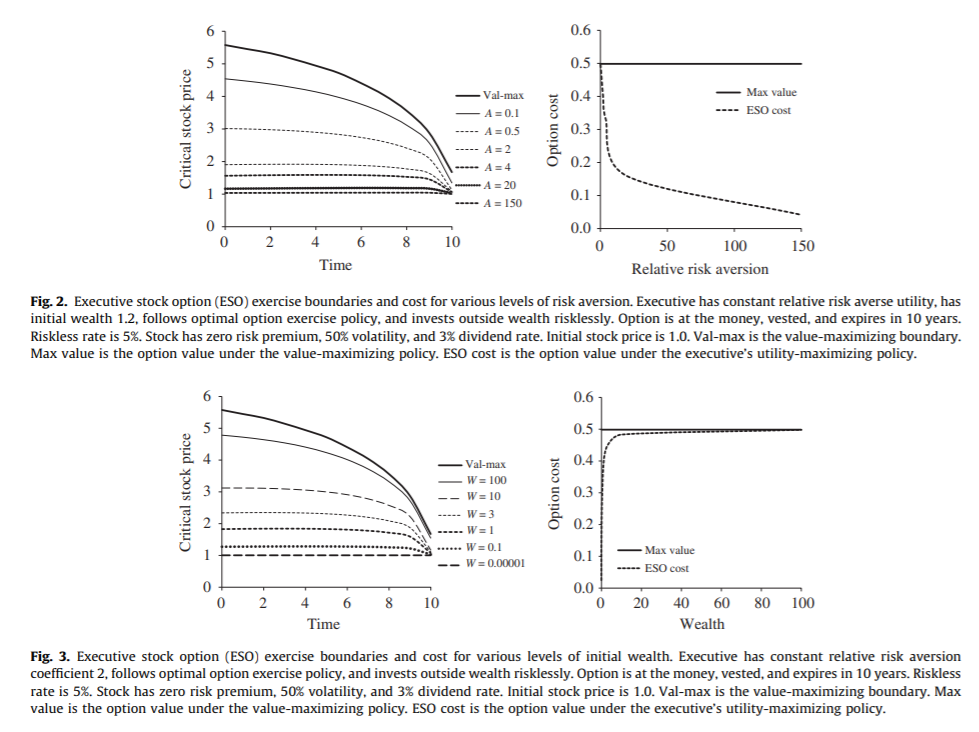 Special case with no portfolio choice
The examples also suggest that as risk aversion grows large, or as outside wealth goes to zero, the boundary falls to S=K and option cost falls to zero (or the value of a European option that expires on the vesting date).
The intuition for this is that as risk aversion grows large, the risk premium required to trade a certain exercise value for a risky continuation value goes to infinity. 
However, as risk aversion goes to zero, or as wealth grows large, option cost converges to its maximized value.(Max value is the option value under the value-maximizing policy. ESO cost is the option value under the executive’s utility-maximizing policy.)
Special case with no portfolio choice
(現象1: increase in volatility ，continuation region先減後增)

The risk-averse utility of the option payoff, as a function of the stock price, has both a convex region and a concave region, so, in principle, an increase in volatility could either lead the executive to continue longer or exercise sooner.
Special case with no portfolio choice
0
> 0
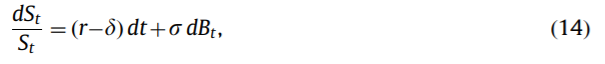 Special case with no portfolio choice
Special case with no portfolio choice
現象4:

Fig. 4 also shows that, in some cases, especially when volatility is high, the utility-maximizing exercise boundary might not decline monotonically in time (by contrast, the value-maximizing boundary always declines as expiration approaches)
This result indicates that the nonmonotonicity of the boundary in time must stem from the presence of a positive interest rate.